Year 8 AP2 Knowledge Organiser
March 2024
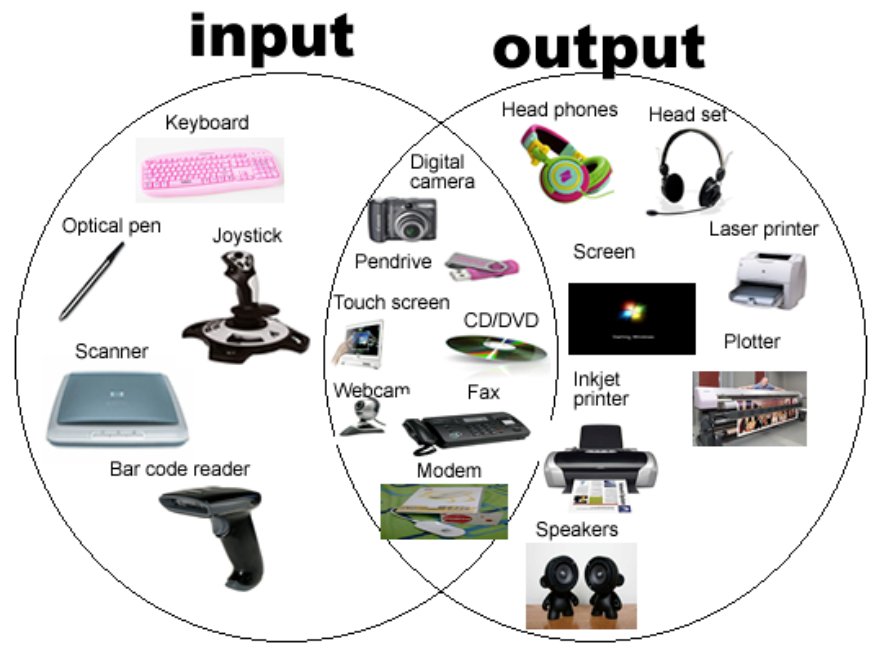 Year 8 AP2 revision topics
Data transmission via a network
Linking webpages
LAN
Networks
Algorithms
ISP’s
Domain names & URL’s
Computer connections
Outputs
Inputs
Network topologies
WAN
Denary conversion to Binary
Image resolution – Pixels
Sound waves
Values
VOIP
Difference between internet and WWW
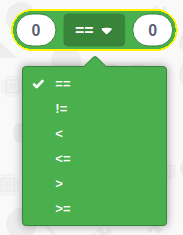 Networks and network topologies
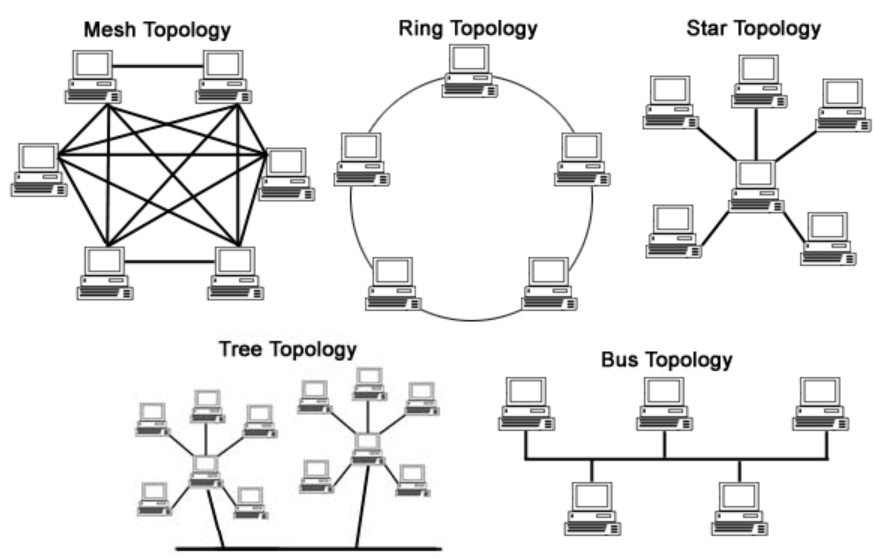 Data packets
ISP’s
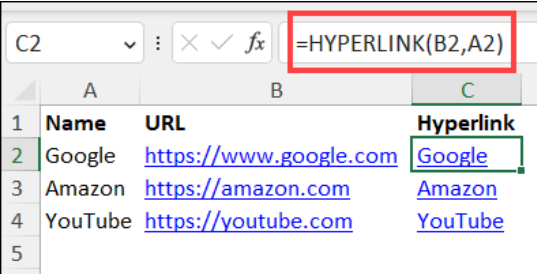 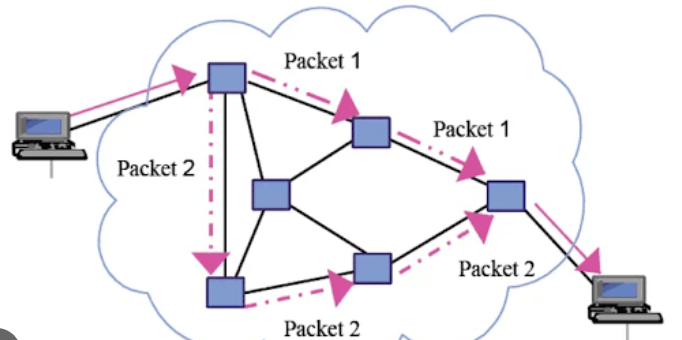 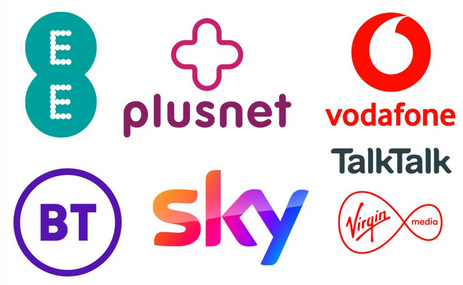 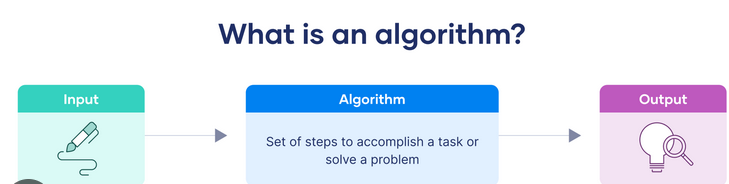 Binary to Denary
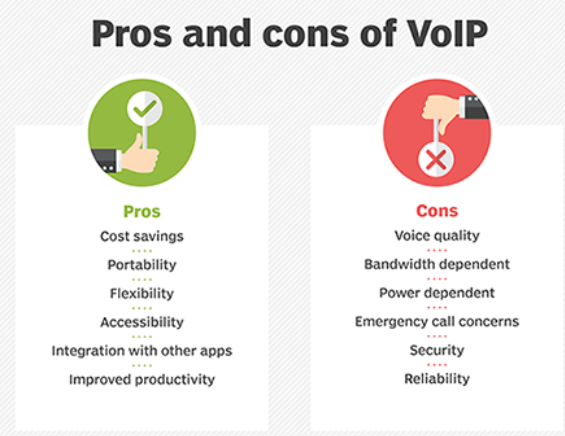 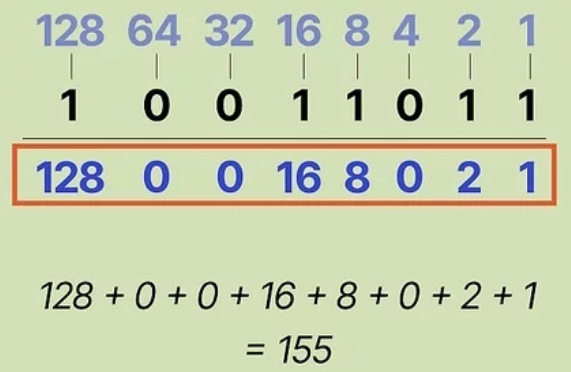 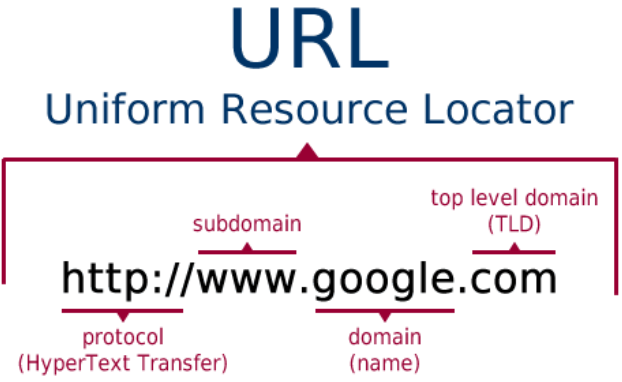 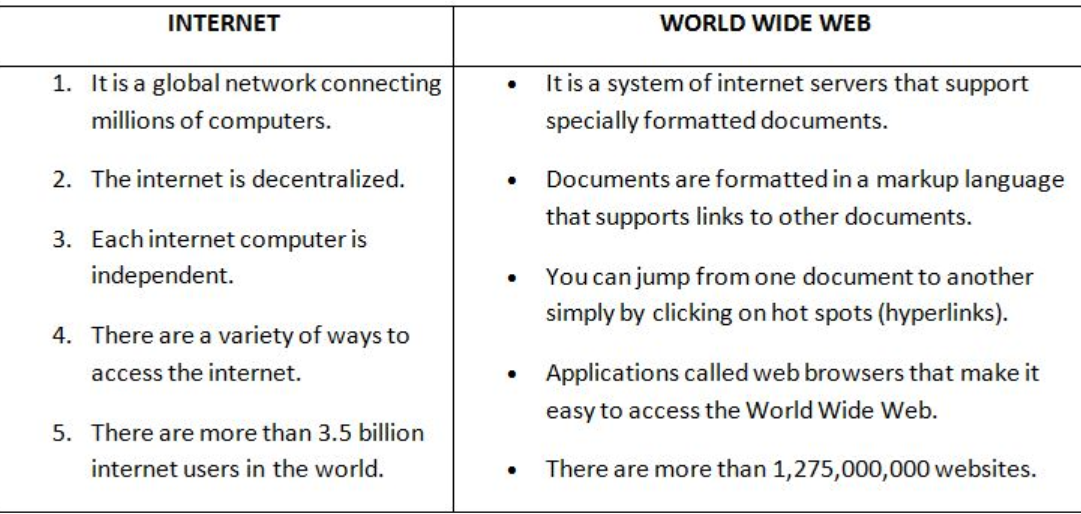 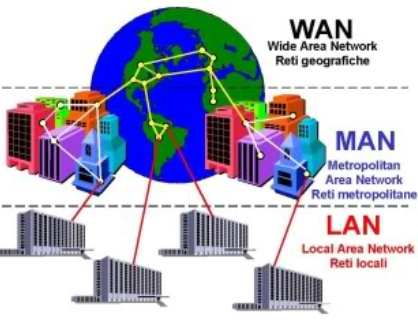 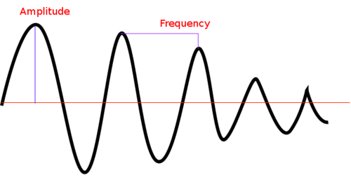 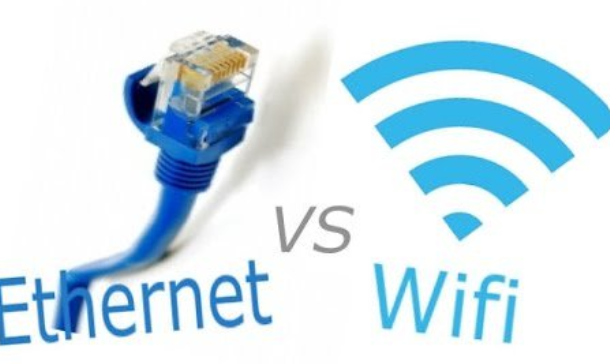